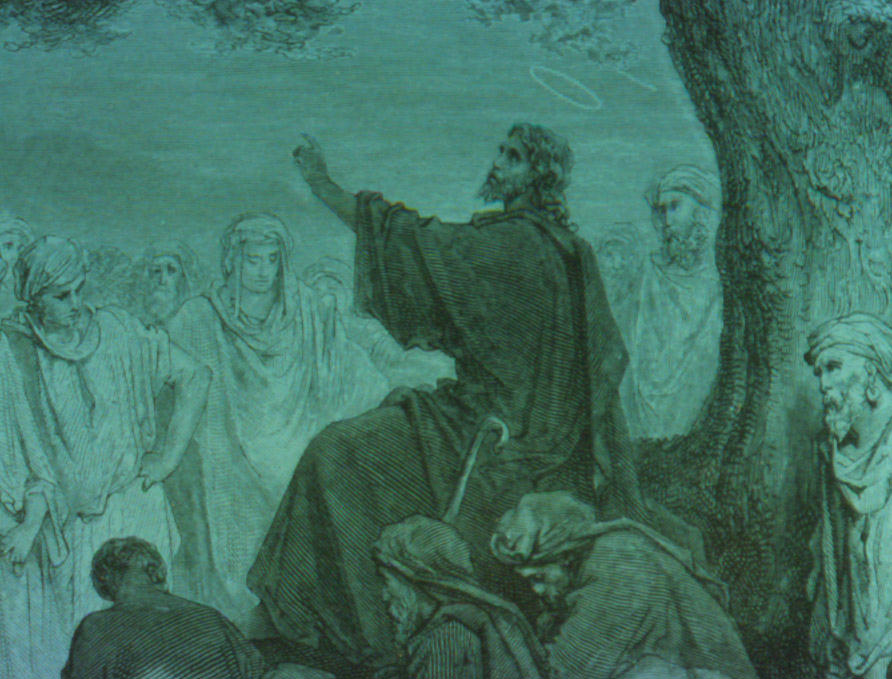 Exegeting Jesus' Parables
Robert C. Newman
Biblical Theological Seminary
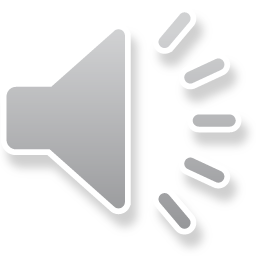 What is a Parable?
Dictionary
Short, fictitious story that illustrates a moral attitude or religious principle
Literary
A simile expanded into a story
New Testament
A rather broad genre of illustration, including parable (above), allegory, similitude, and sample parable, also proverb and paradox
How Parables Work
Parables are stories
Brief
Unified
Few actors
Direct discourse
Serial development
Rule of three
Repetition
Binary opposition
End-stress
(often) Resolution by reversal
(usually) Two-level
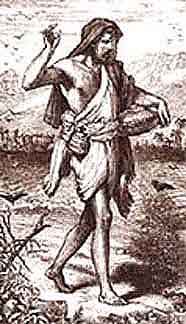 How Parables Work
See John W. Sider, Interpreting the Parables
Parables are analogies:
Verbal comparison
Tenor – "heavenly meaning"
Vehicle – "earthly story"
Point(s) of resemblance
An Analogy from Shakespeare
"As flies to wanton boys are we to the gods – they kill us for their sport."
Tenor – relation of gods to humans
Vehicle – relation of boys to flies
Point of resemblance – re/ how mistreated
The Analogy Diagramed
Tenor                 Vehicle

We: gods  =  flies: (wanton) boys

With respect to how they mistreat us
Point of Resemblance
An Example from Jesus' Parables
Wheat & Weeds – Matt 13:24-30, 36-43
Story: Man sows good seed, his enemy weeds.  When discovered, slaves want to remedy situation right away; owner has them wait till harvest.
Tenor: kingdom of heaven
Vehicle: story above
Points of Resemblance: several
Parables in the Gospels
Christological
Lost & Found
Forgiveness & Mercy
Prayer
Transformation
Stewardship
Invitation & Rejection
Parables in the Gospels
Second Coming
Warning & Judgment
Kingdom
Illustrative (example) Parables
Acted Parables
The End
Let's begin to make the parables come alive for our audience!